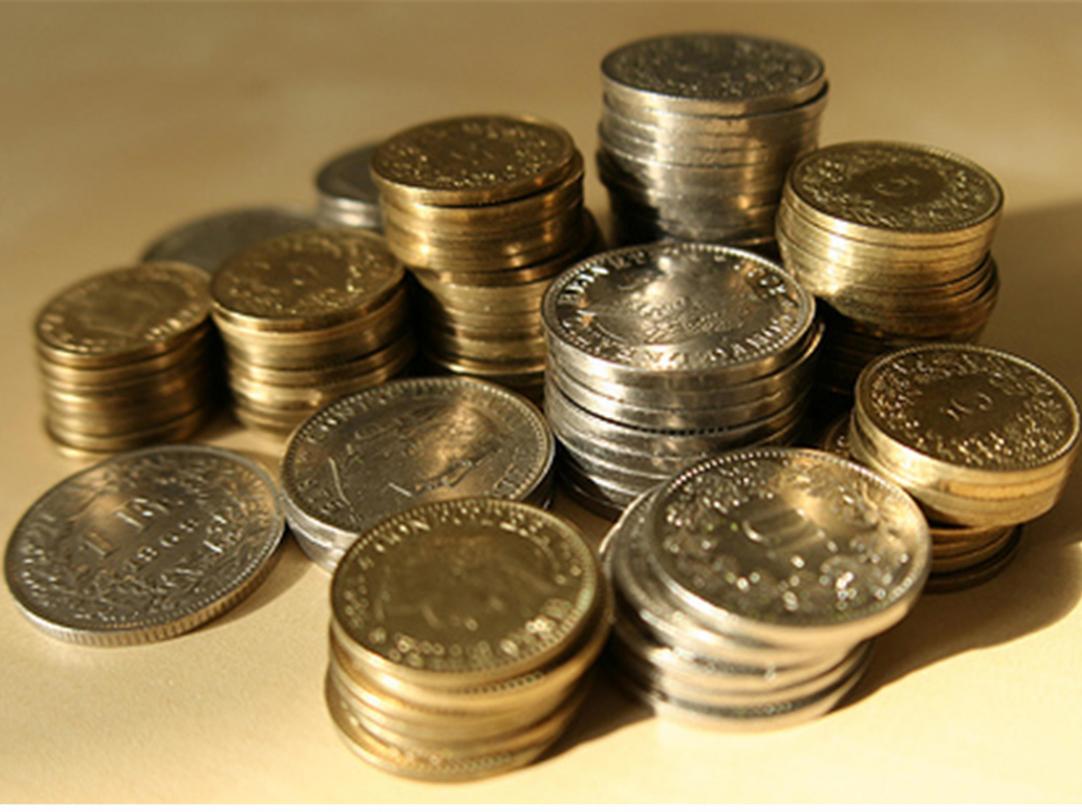 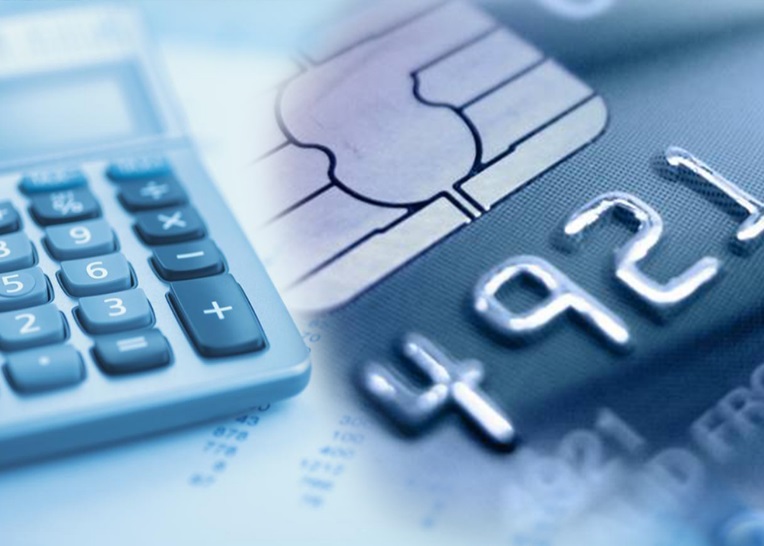 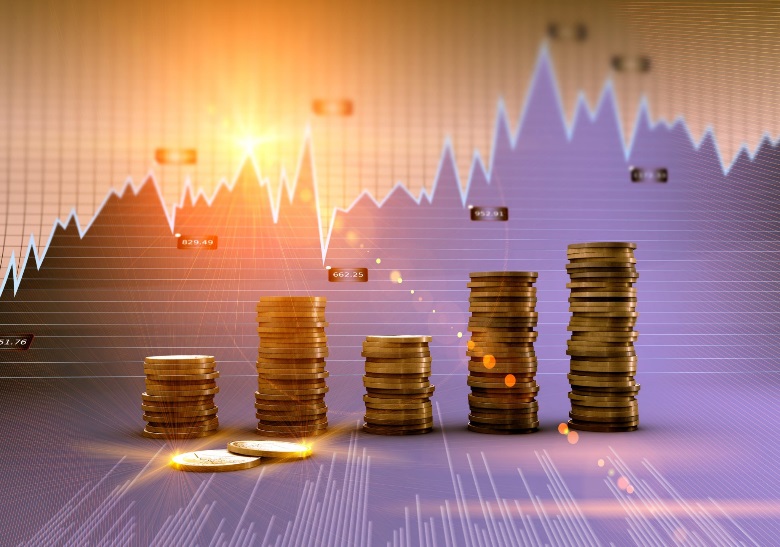 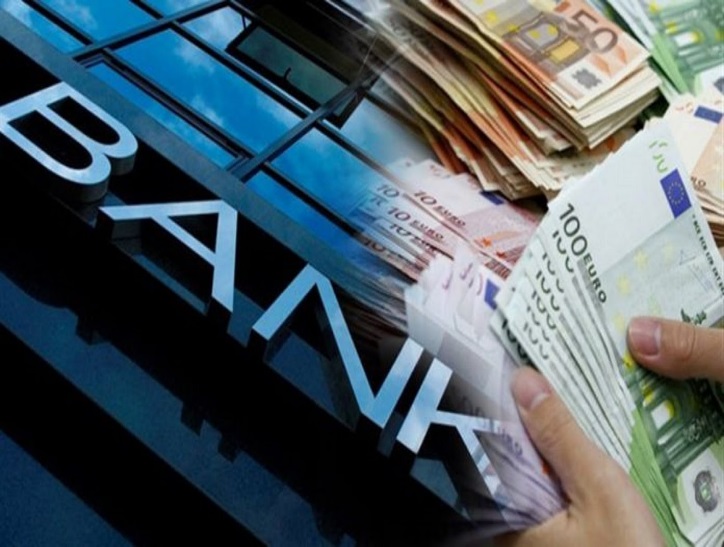 Финансовая отчетность кредитной организации
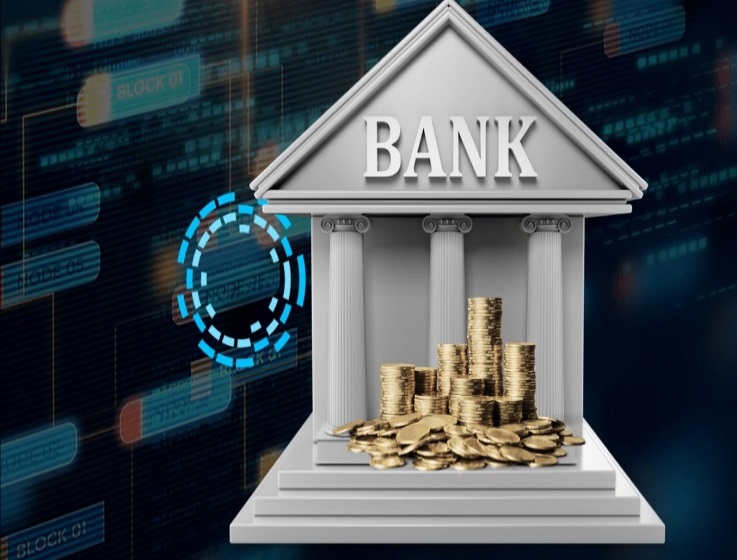 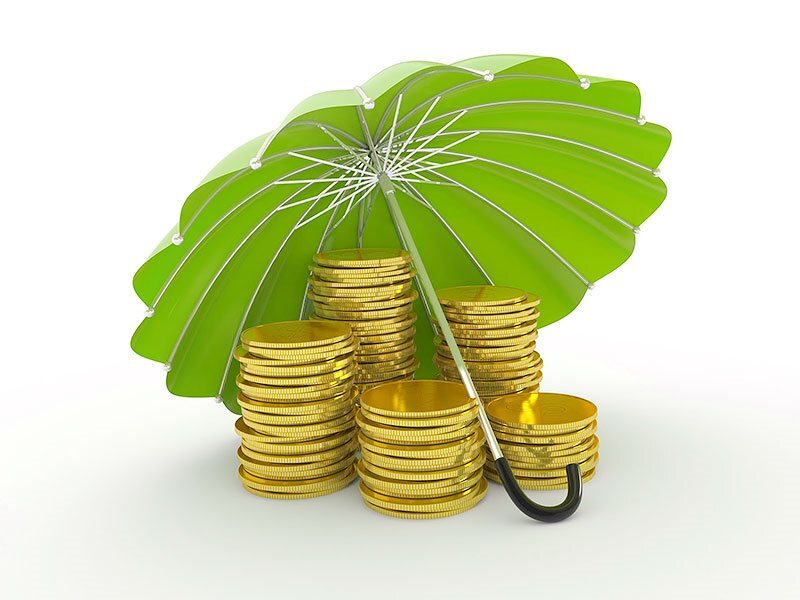 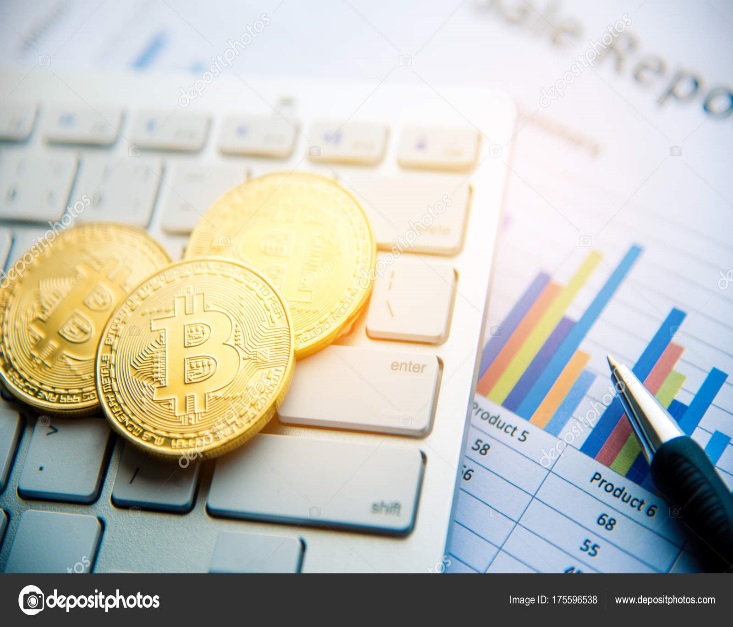 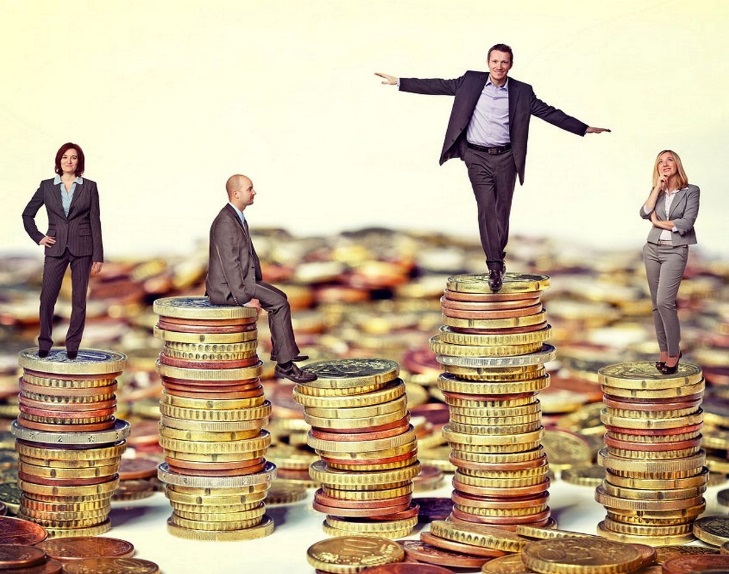 Все организации любой организационно-правовой формы собственности обязаны составлять на основе данных синтетического и аналитического учета бухгалтерскую отчетность, являющуюся завершающим этапом учетного процесса.    Отчетность банка, как и любой другой организации, содержит в своей структуре достоверную информацию о собственном капитале, активах и обязательствах.   Содержащаяся в отчетности информации является  основной информационной базой для оценки имущественного положения, финансового состояния, анализа финансовой устойчивости и рентабельности.
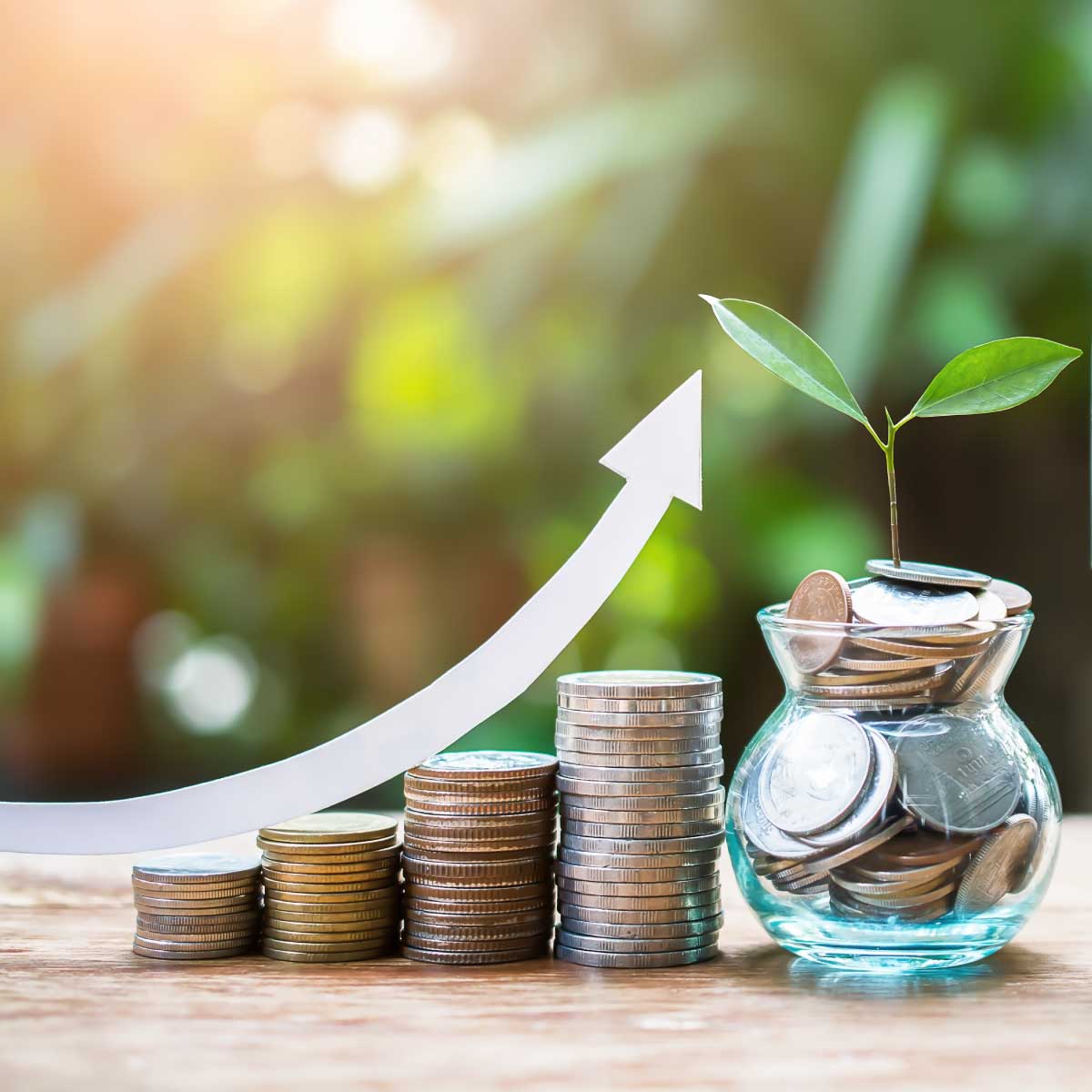 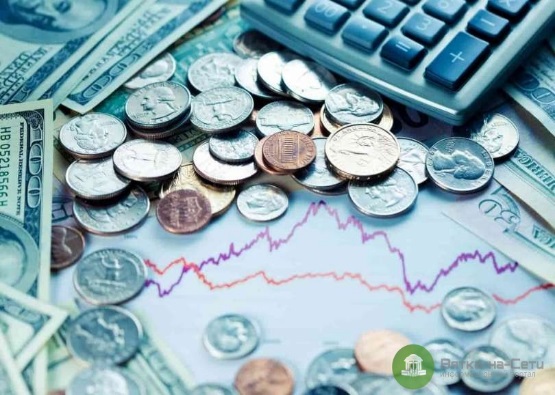 Данные отчетности используются внешними пользователями для оценки эффективности деятельности банка, а также внутренними пользователями для экономического анализа банка.      Отчетность банка представляет собой систему показателей, отражающих результаты его деятельности  за отчетный период.      Отчетность включает таблицы, которые составляют по данным бухгалтерского, финансового, статистического и оперативного учета. Она является завершающим этапом учетной работы.
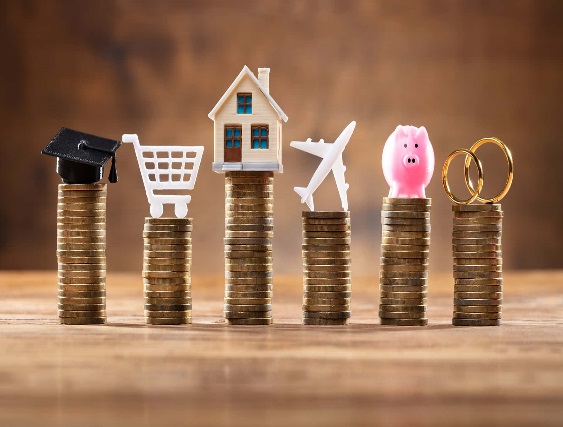 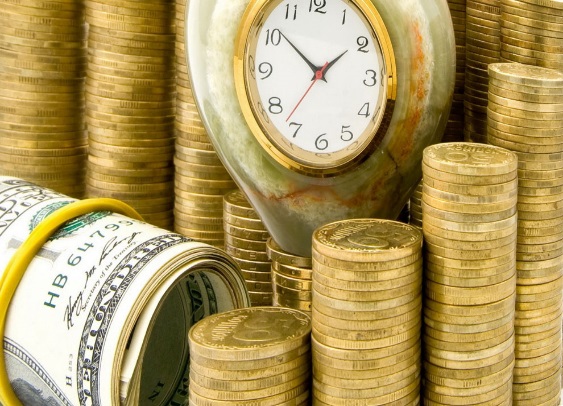 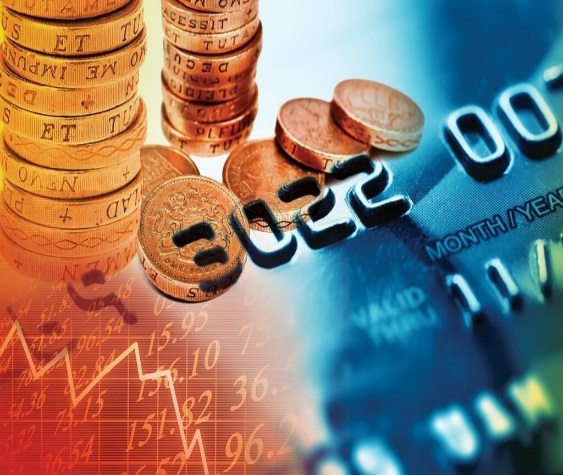 [Speaker Notes: Вместе с тем, отчетность необходима для оперативного руководства  деятельностью банка и служит исходной базой для последующего планирования. Отчетность должна быть достоверной, своевременной. В ней должна обеспечиваться сопоставимость отчетных показателей с данными за прошлые периоды.]
По видам отчетность подразделяется на бухгалтерскую, статистическую и оперативную.
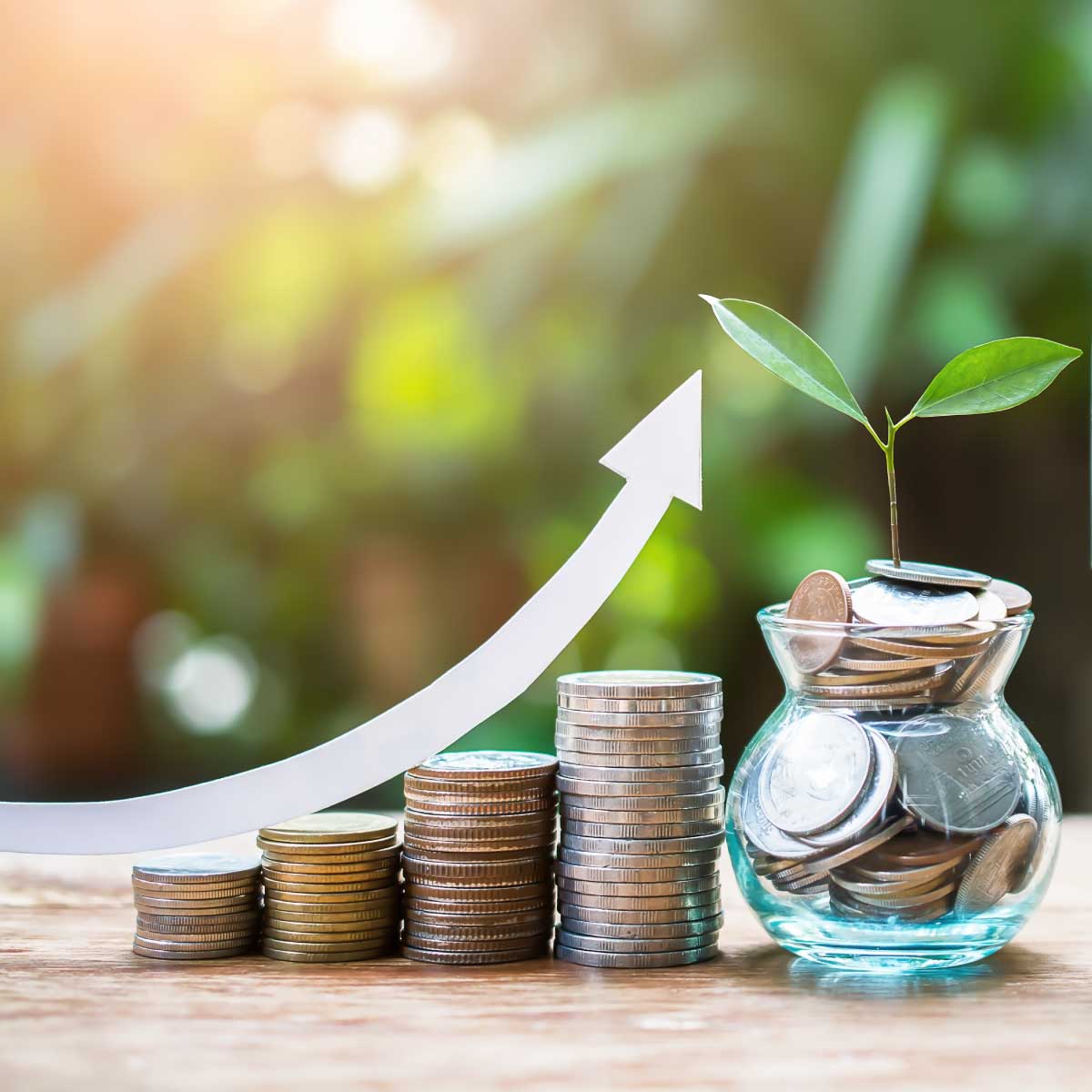 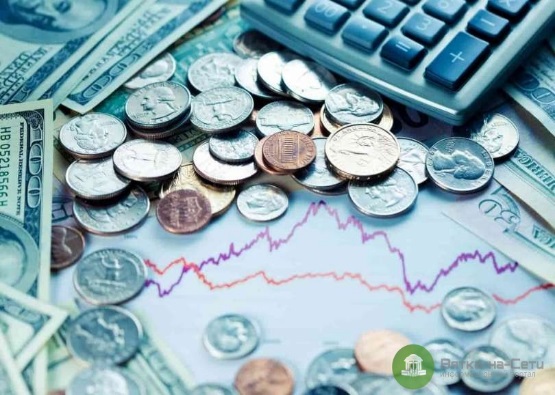 [Speaker Notes: Бухгалтерская отчетность содержит сведения об имуществе, обязательствах и финансовых результатах по стоимостным показателям. Составляют ее по данным бухгалтерского учета.Статистическая отчетность составляется по данным статистического бухгалтерского и оперативного учета и отражает сведения по отдельным показателям хозяйственной деятельности организации, как в натуральном, так и в стоимостном выражении.Оперативная отчетность составляется на основе данных оперативного учета и содержит сведения по основным показателям за короткие промежутки времени – сутки, пятидневку, неделю, декаду, половину месяца. Эти данные используются чаще всего на производственных предприятиях  для оперативного контроля и управления процессами снабжения, производства и реализации продукции.]
Понятие «отчетность» банка, ее экономическое содержание, основные формы и принципы построения
Отчетность банка – это определенная форма получения информации о деятельности банков, то есть представляемая банками информация Банку России и другим внешним пользователям в утвержденной законодательством форме, подписанная руководством. 
Основными признаками отчетности считаются:
Обязательность;
Документальная обоснованность;
Юридическая сила.
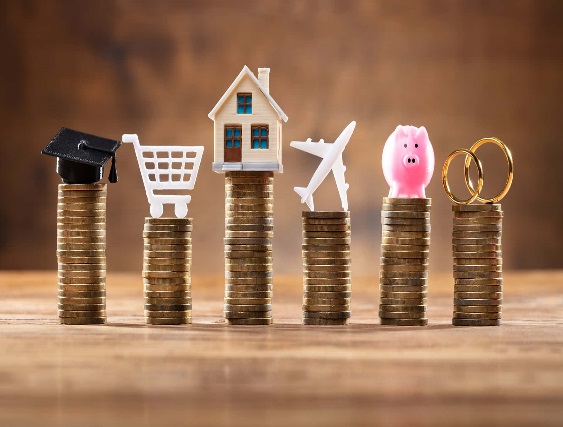 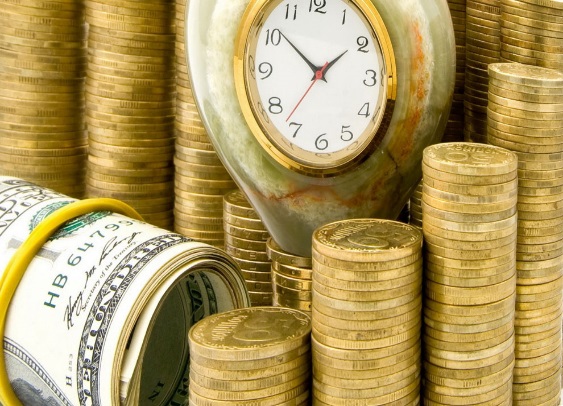 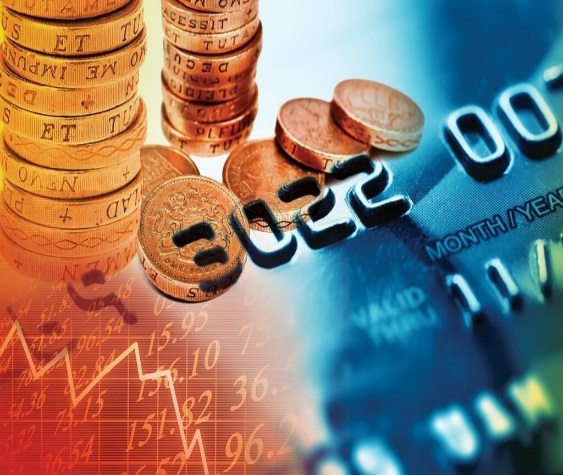 Обязательность – каждый банк обязан представлять отчетность по показателям, формам, в адреса и сроки, установленные Банком России (или иным органом, например, налоговым).
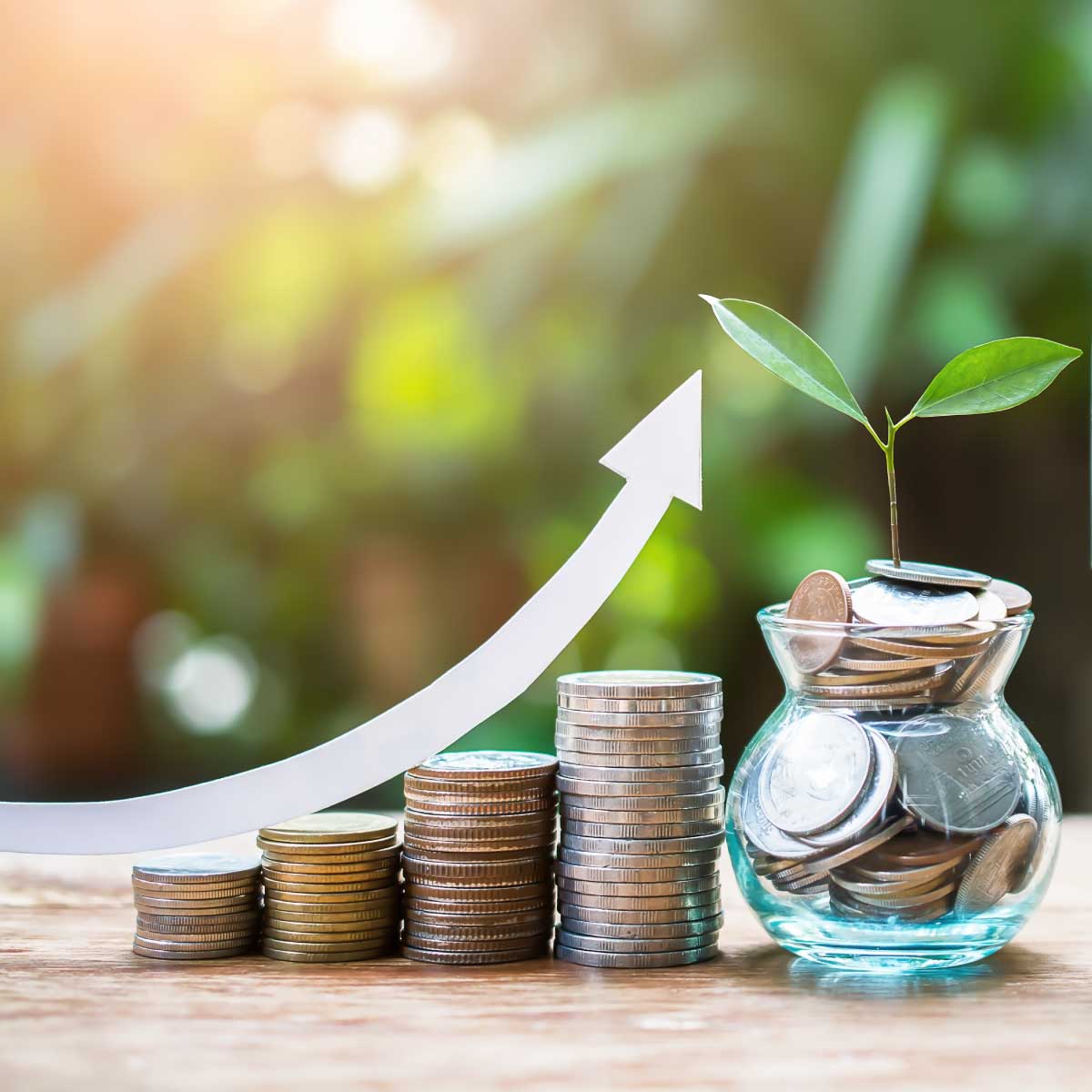 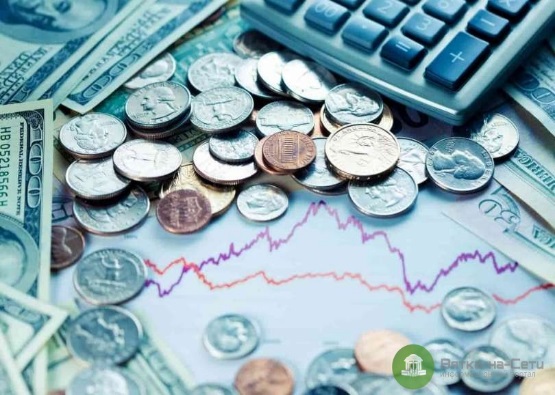 Документальная обоснованность - все данные отчетности формируются на основе первичных учетных и иных документов, предусмотренных в нормативных актах ЦБ РФ (или иного органа).
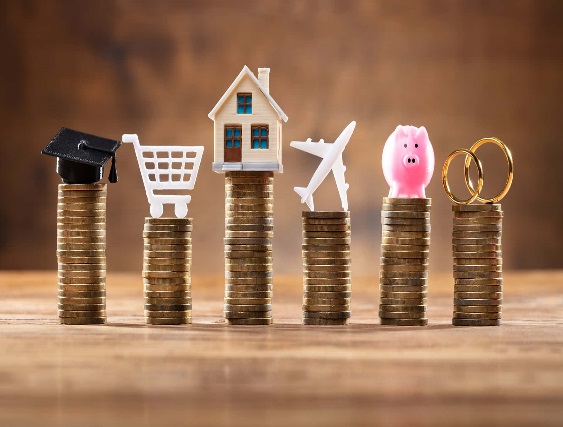 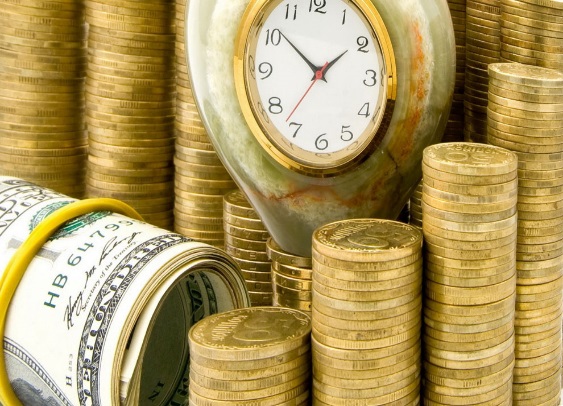 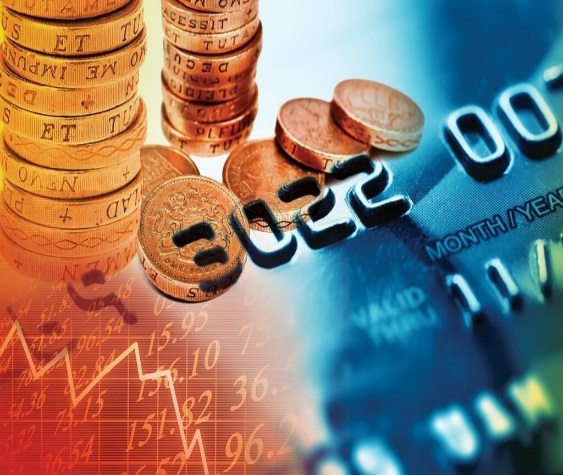 Юридическая сила – формы отчетности являются официальными документами банка, который в соответствии с законом несет ответственность за их достоверность, правильность оформления и своевременность представления.
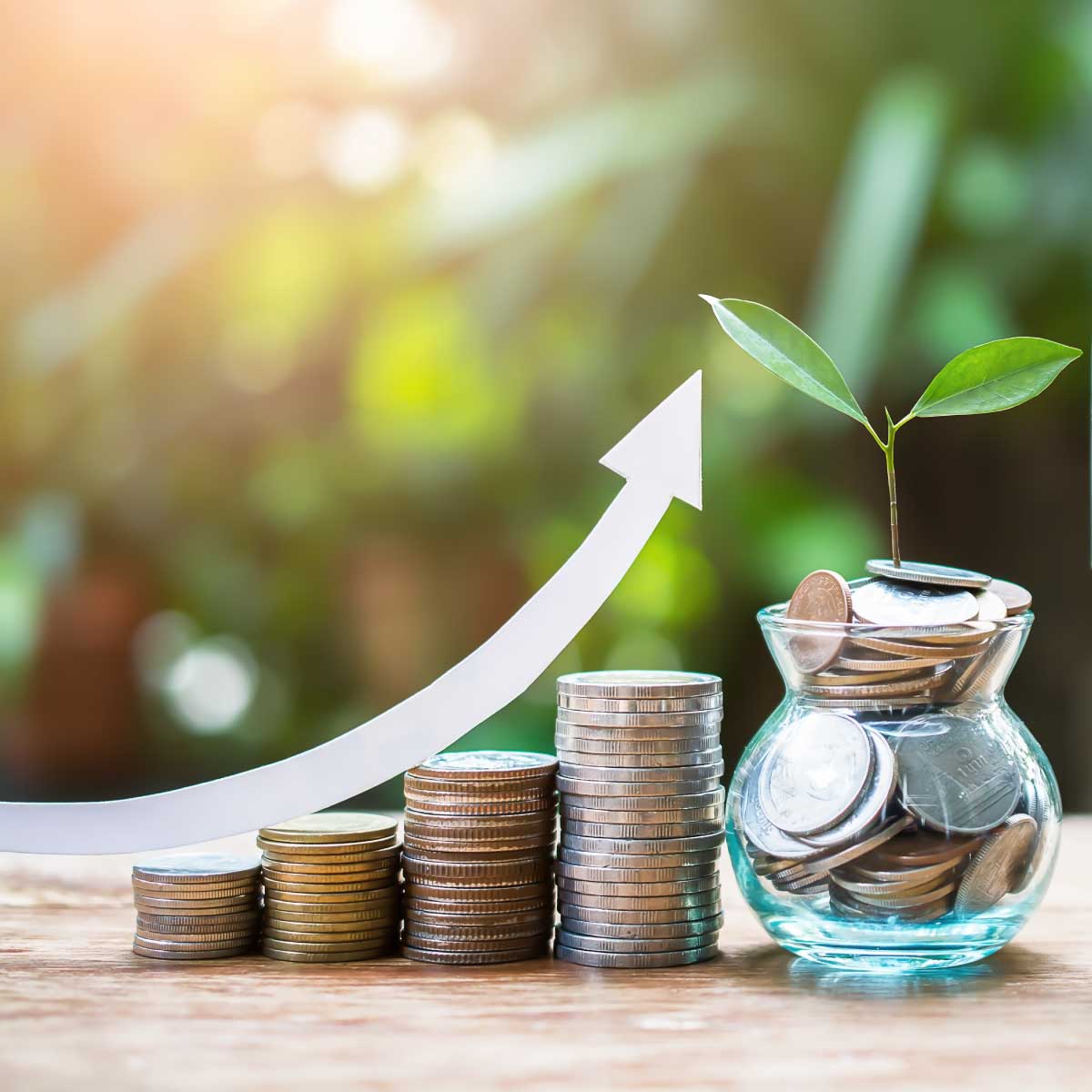 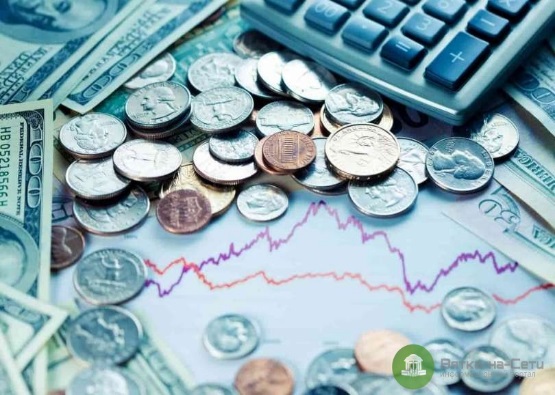 Перечень форм отчетности и другой информации, которую банки и их филиалы должны представлять в учреждения Банка России, утвержден Указанием ЦБ №1376-У от 16.01.2004г. «О перечне, формах и порядке составления и представления форм отчетности кредитных организаций в Центральный банк РФ».
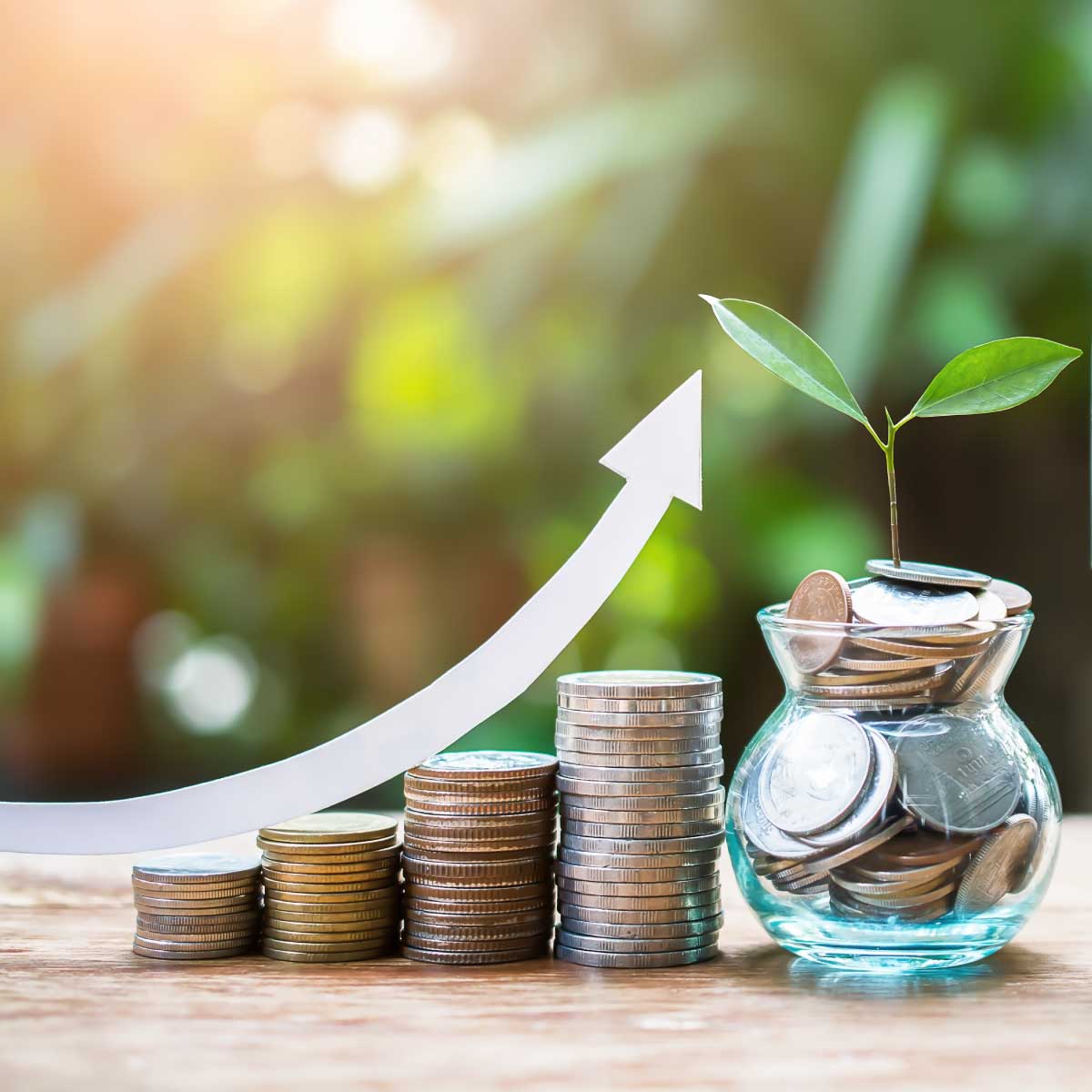 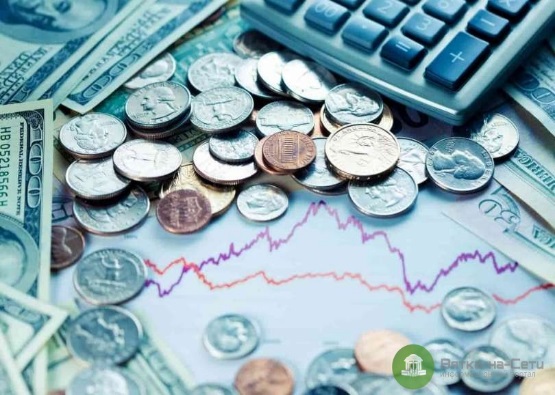 Организационную структуру бухгалтерского аппарата банк устанавливает самостоятельно.       Это, как правило, единое бухгалтерское подразделение, состоящие из отделов и/или секторов (например, отделы учета операций в рублях, учета валютных операций, учета операции с ценными бумагами и др.).        Независимо от специфики организационной структуры все бухгалтерские работники банка подчиняются его главному бухгалтеру.
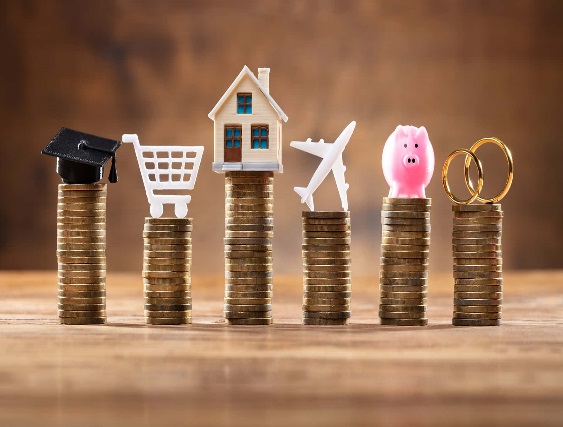 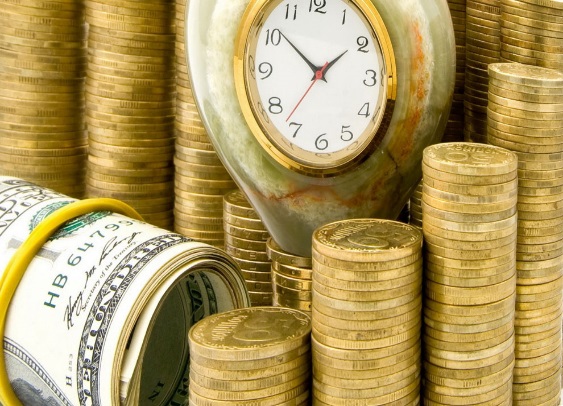 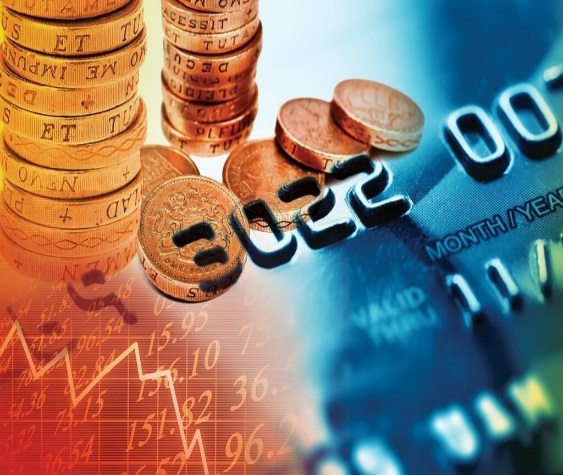 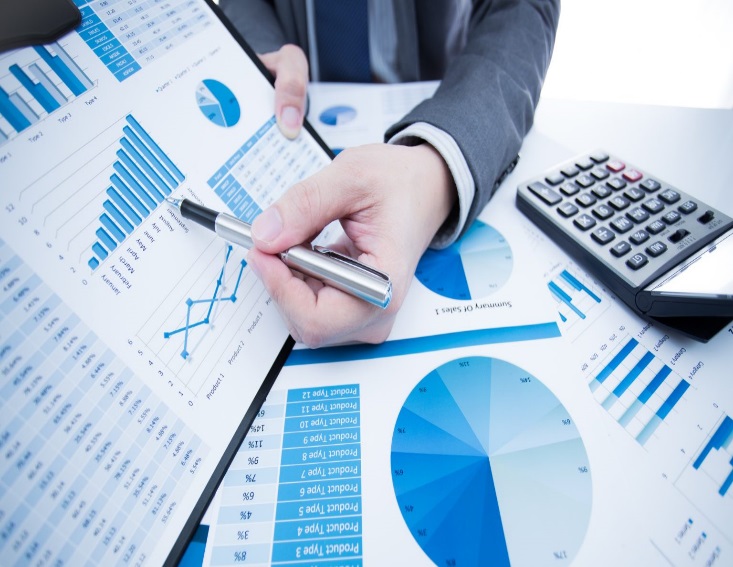 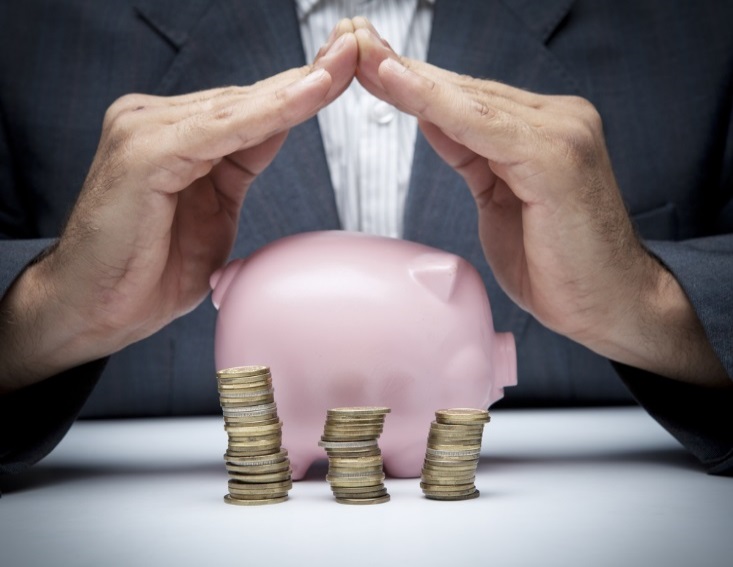 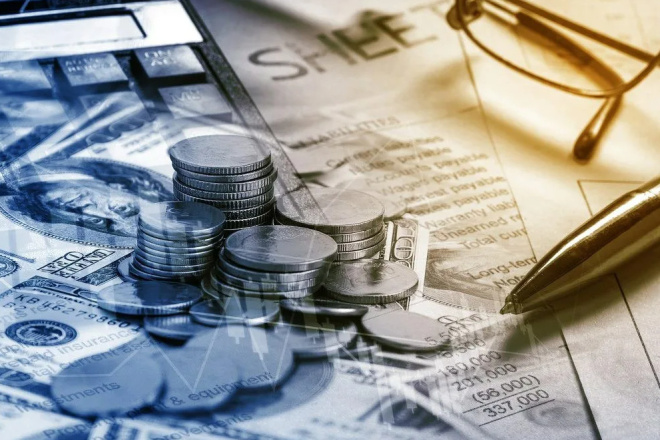 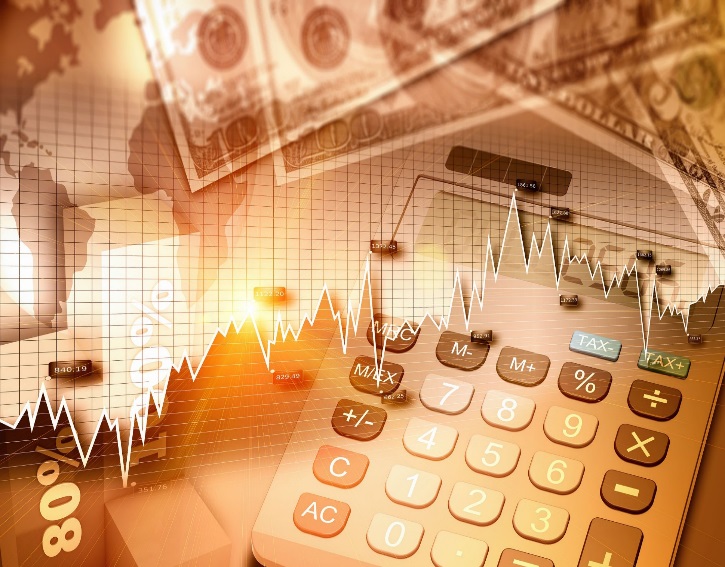 Благодарю за внимание
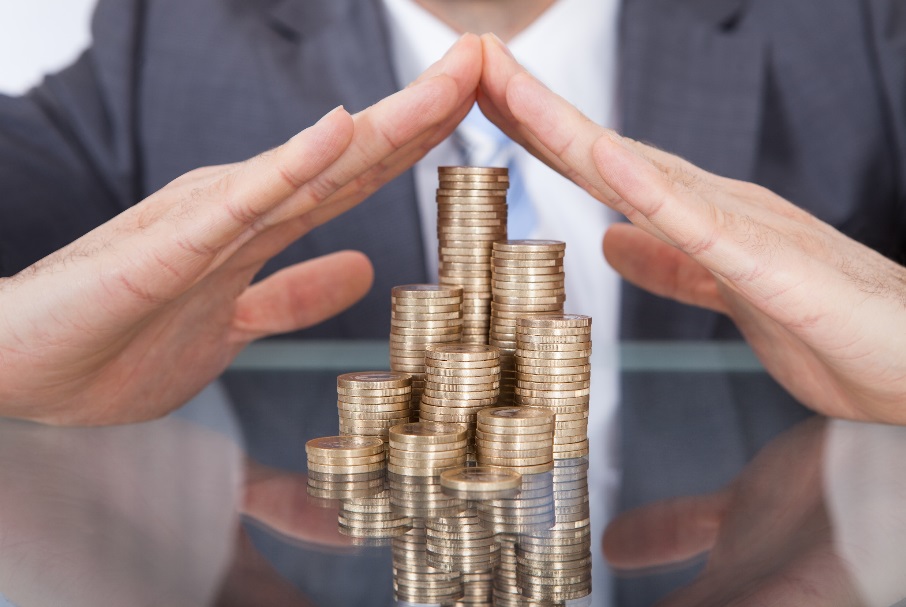 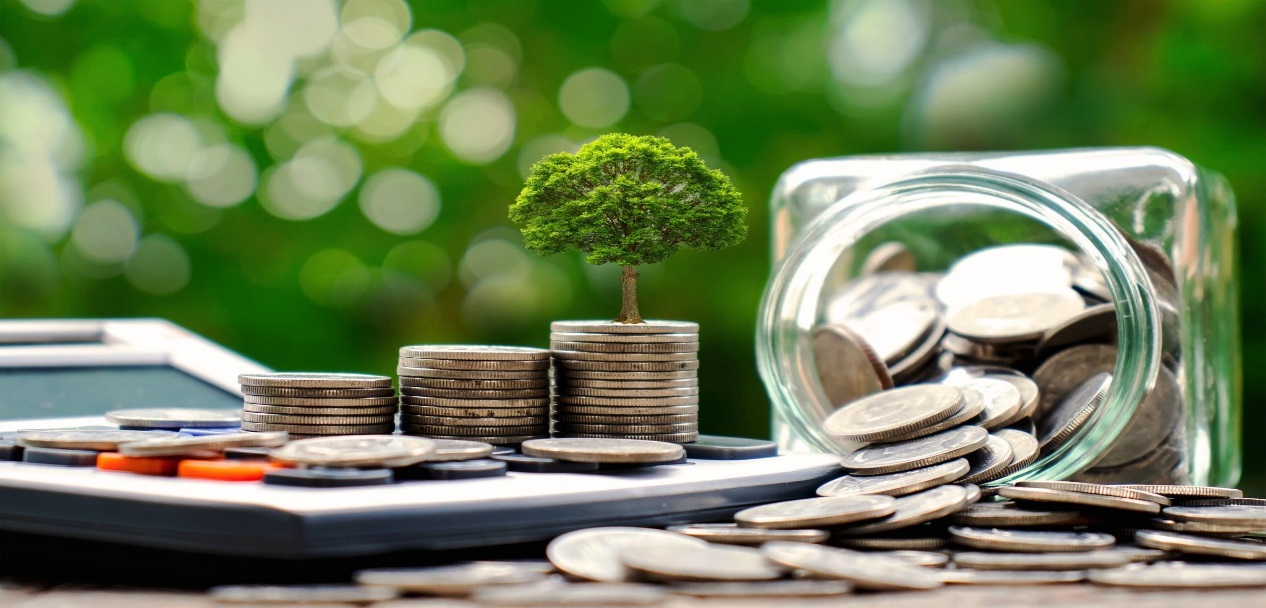 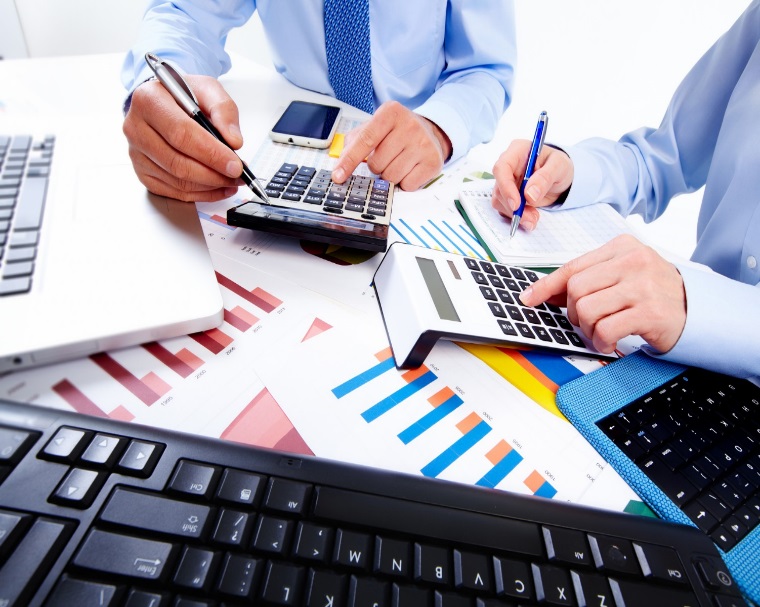